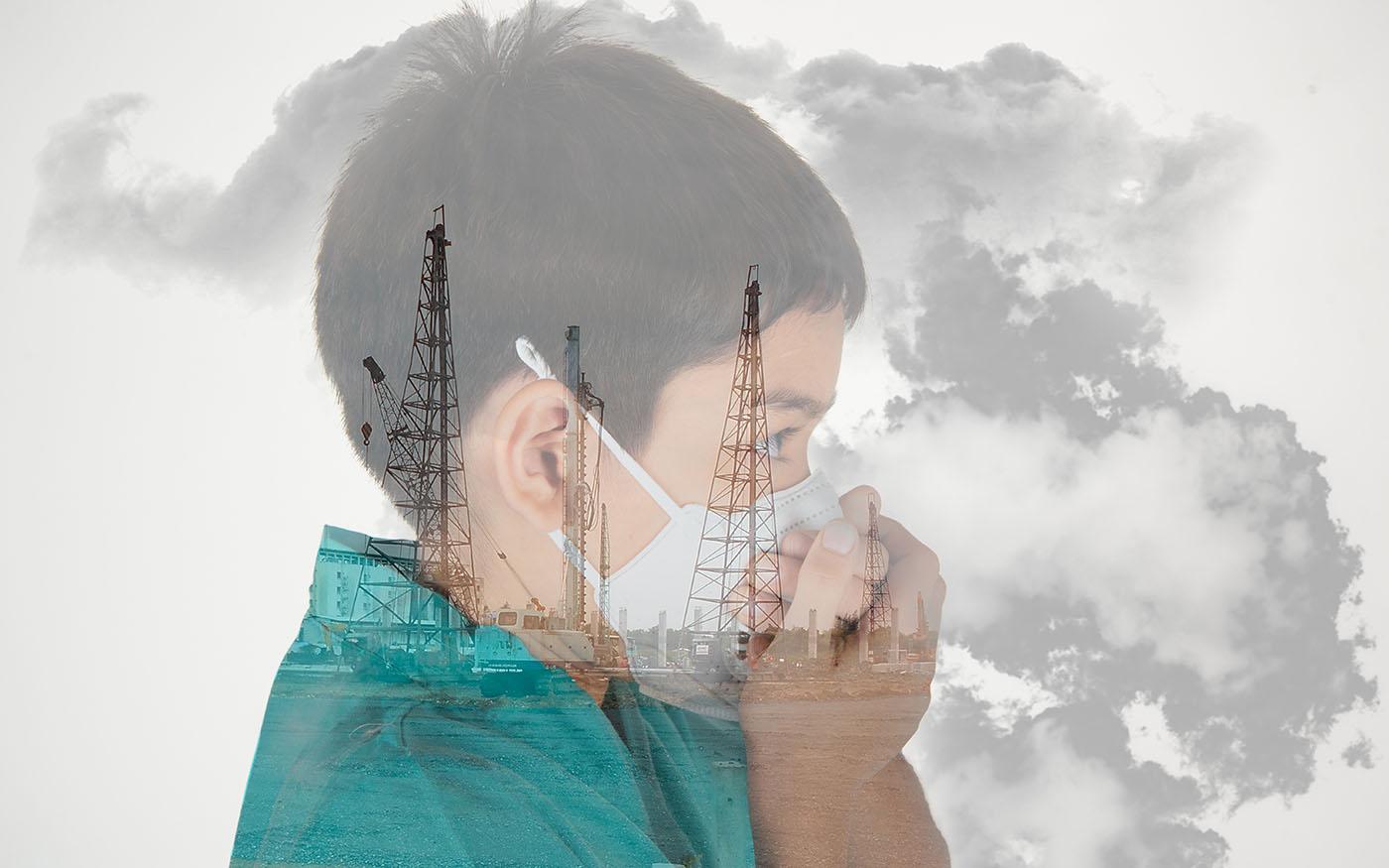 Problems in my citySfax
Aîcha GARGOURI – La coupole Private School
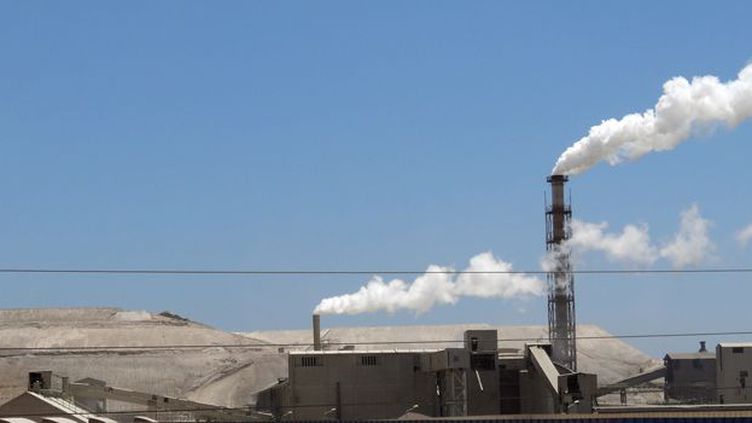 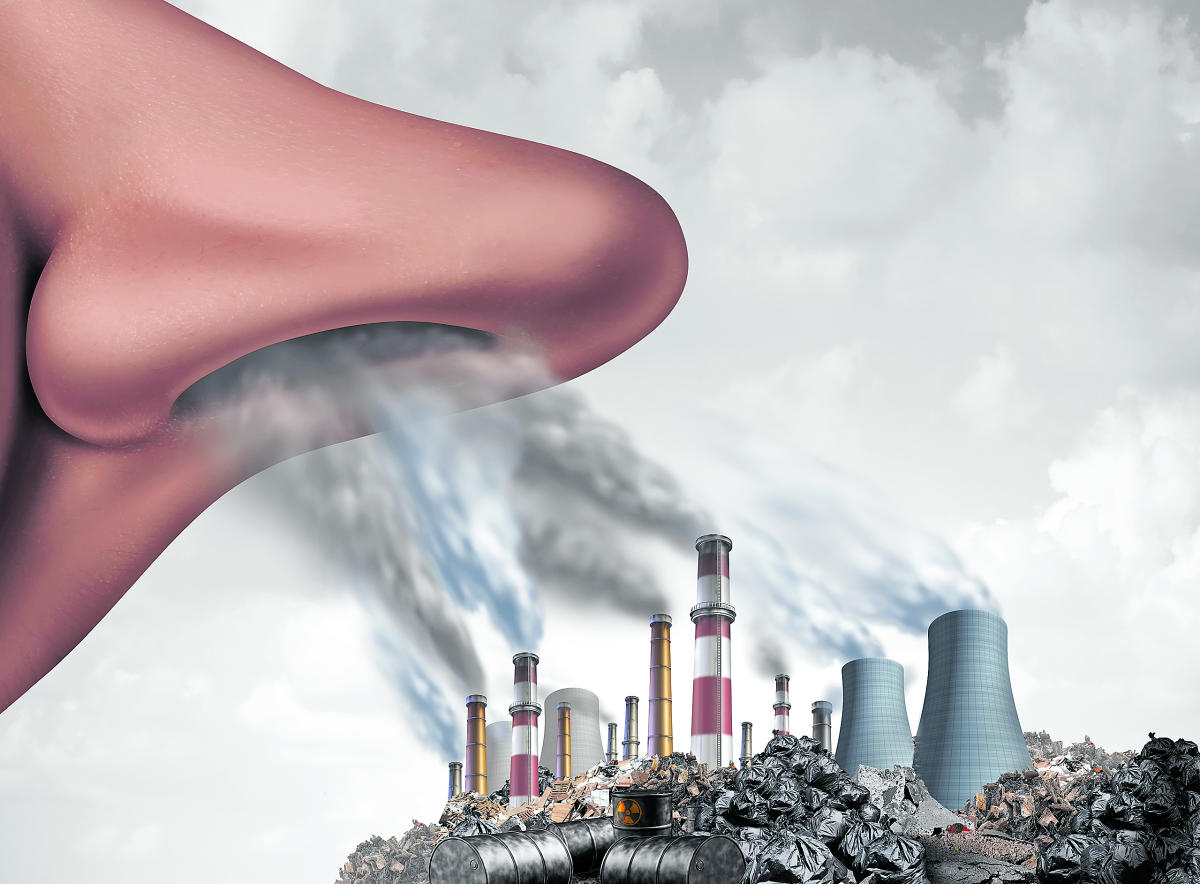 Tunisia in the Top 10 most polluted African countries.
Sfax is one of the African cities where it is difficult to breathe healthy air.
Problems in my city « Sfax »
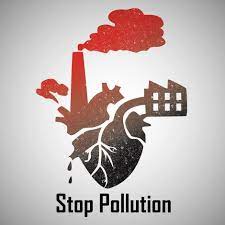 Multiple sources of pollution
Sfax : an Industrial Center
SIAPE : polluting industry
Means of transport
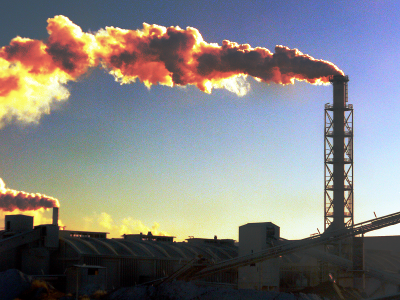 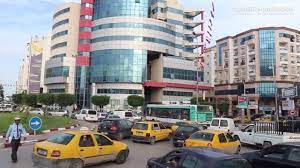 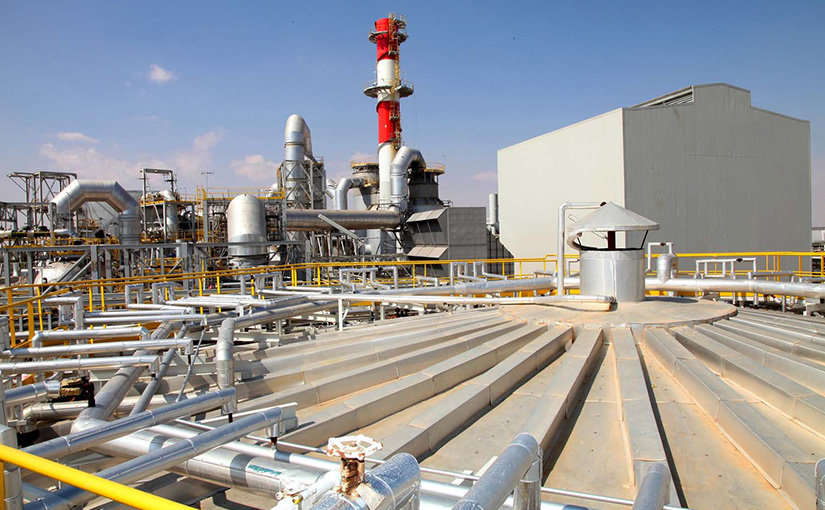 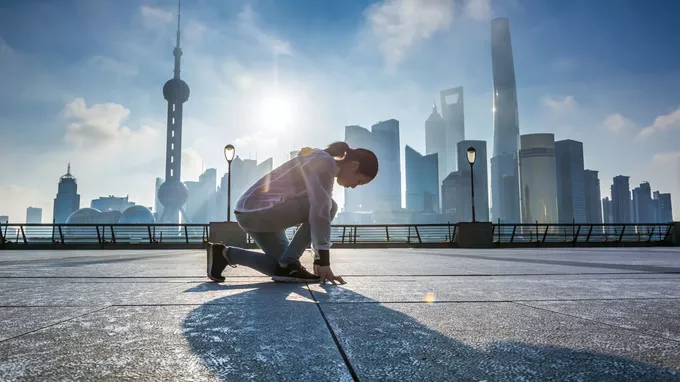 How to do sports in a polluted city ?

It is better to stay at home than to go running along the polluted avenues.
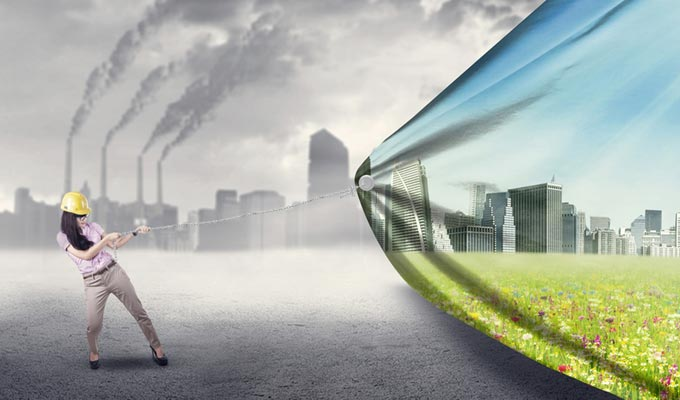 In addition, we have no green space to play sports.
We need real solutions to breathe better and above all to recharge our batteries.
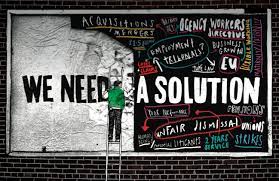